Traitement Automatique
 du Langage
Le domaine de Compréhension
RÉALISÉ PAR :						 ENCADRÉ PAR : 
M. DAHBI ACHRAF                                              Mme.RECANATI Catherine 						


Master 2 EID2 Paris 13     -	22/MARS/2019
PLAN
Définition du TAL
Historique
Le domaine de Compréhension
Les niveaux du domaine la compréhension
	Le niveau lexical
	Le niveau syntaxique
	Le niveau sémantique	

Conclusion
2
Définition du TAL
L’ensemble des recherches et développements visant à modéliser et reproduire, à l’aide de machines, la capacité humaine à produire et à comprendre des énoncés linguistiques dans des buts de communication.
3
Historique du TAL
4
Le domaine Compréhension
L’ensemble des recherches et développements visant à modéliser et reproduire, à l’aide de machines, la capacité humaine à produire et à comprendre des énoncés linguistiques dans des buts de communication.
5
Les niveaux
du domaine la compréhension
L’énnoncé :  Jean a mangé des pommes
Le niveau lexical : 	segmenter ce texte en unités lexicales

 Le niveau syntaxique :   identifier des constituants et des relations

Le niveau sémantique :   construire une représentation du sens de cet énoncé
6
Le niveau lexical
U1 = Jean :
Informations morpho-syntaxiques : nom propre, masculin, singulier.
Informations sémantiques : animé humain, prénom ...


U2 = a mangé :
Forme lemmatisée : manger
Informations morpho-syntaxiques : verbe, passé composé, indicatif, 3ème personne, singulier, constructions : transitif, ...
7
Le niveau syntaxique
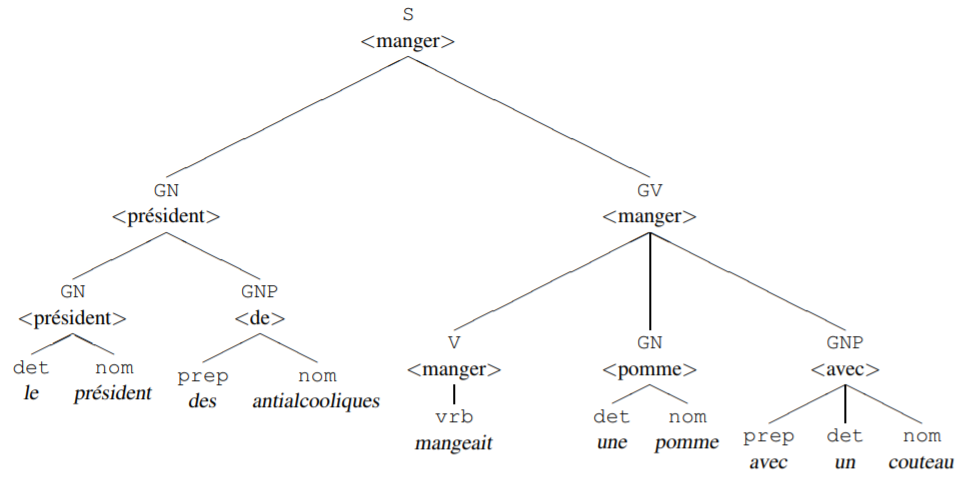 8
Le niveau sémantique
Le traitement sémantique prend comme unité d'analyse la phrase, et conduit à représenter sa partie significative. Ces phrases, dont l'analyseur sémantique doit décrire le sens, se composent d'un certain nombre de mots identifiés par l'analyse morphologique, et regroupés en structures par l'analyse syntaxique. Ces mots et ces structures constituent autant d'indices pour le calcul du sens : on pourrait dire, que le sens résulte de la double donnée du sens des mots et du sens des relations entre mots
9
Conclusion
10
Traitement Automatique
 du Langage
Le domaine de Compréhension
RÉALISÉ PAR :						 ENCADRÉ PAR : 
M. DAHBI ACHRAF                                              Mme.RECANATI Catherine 						


Master 2 EID2 Paris 13     -	22/MARS/2019